Rounding and estimating: Spot the significant figure
True/false
Reflect
Your Turn
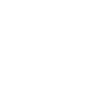 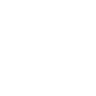 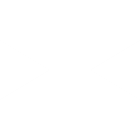 For more videos visit mrbartonmaths.com/videos
Rule
Circle the 2nd significant figure
@mrbartonmaths
Circle the 2nd significant figure
@mrbartonmaths
Your Turn
Circle the 2nd significant figure
@mrbartonmaths
Your Turn - answers
Circle the 2nd significant figure
@mrbartonmaths